Phase 2
Practise saying all the sounds using the sound mat. ​
Practise reading the tricky words. ​
Practise writing the sounds cursively.​
Complete a fine motor activity from the practical ideas pack.​
Read a part of the book. ​
Complete a follow up activity on the book.​
Play phonics games online.​
​
BBC bitesize phonics ​
Teach your monster to read​
Phonics play phase
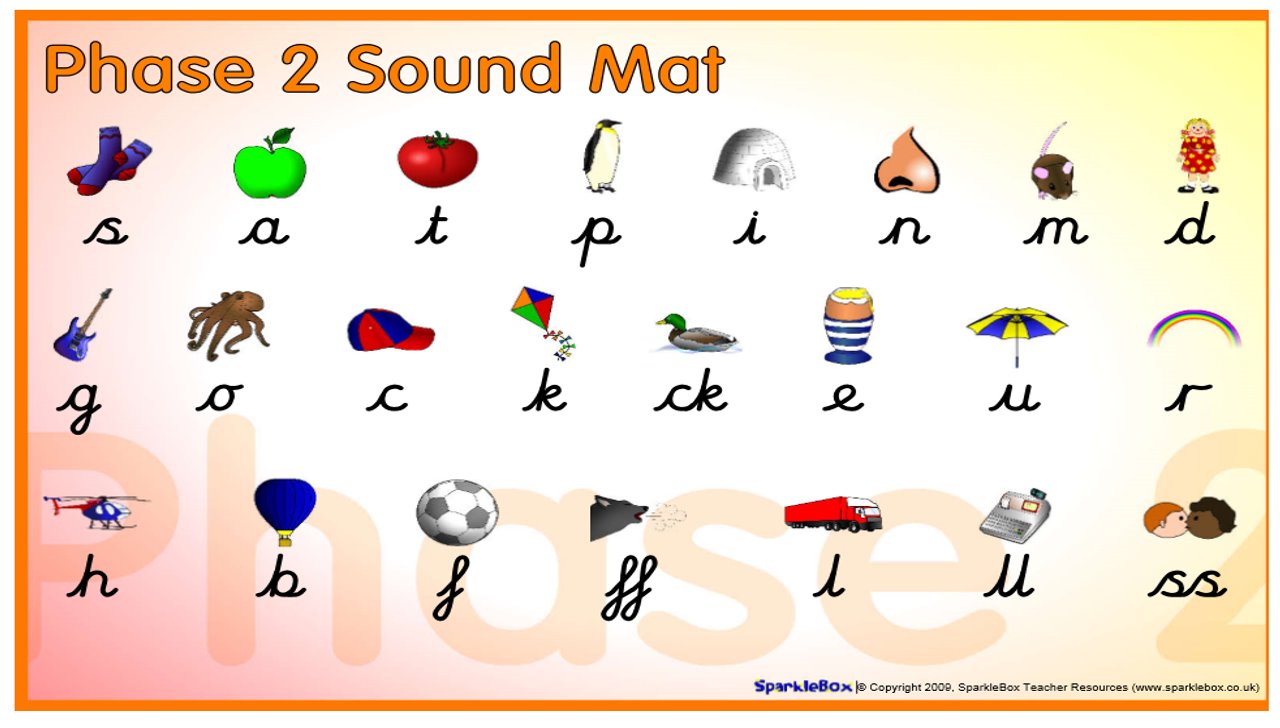 Tricky Words​
the​
to​
I​
no​
go​
into
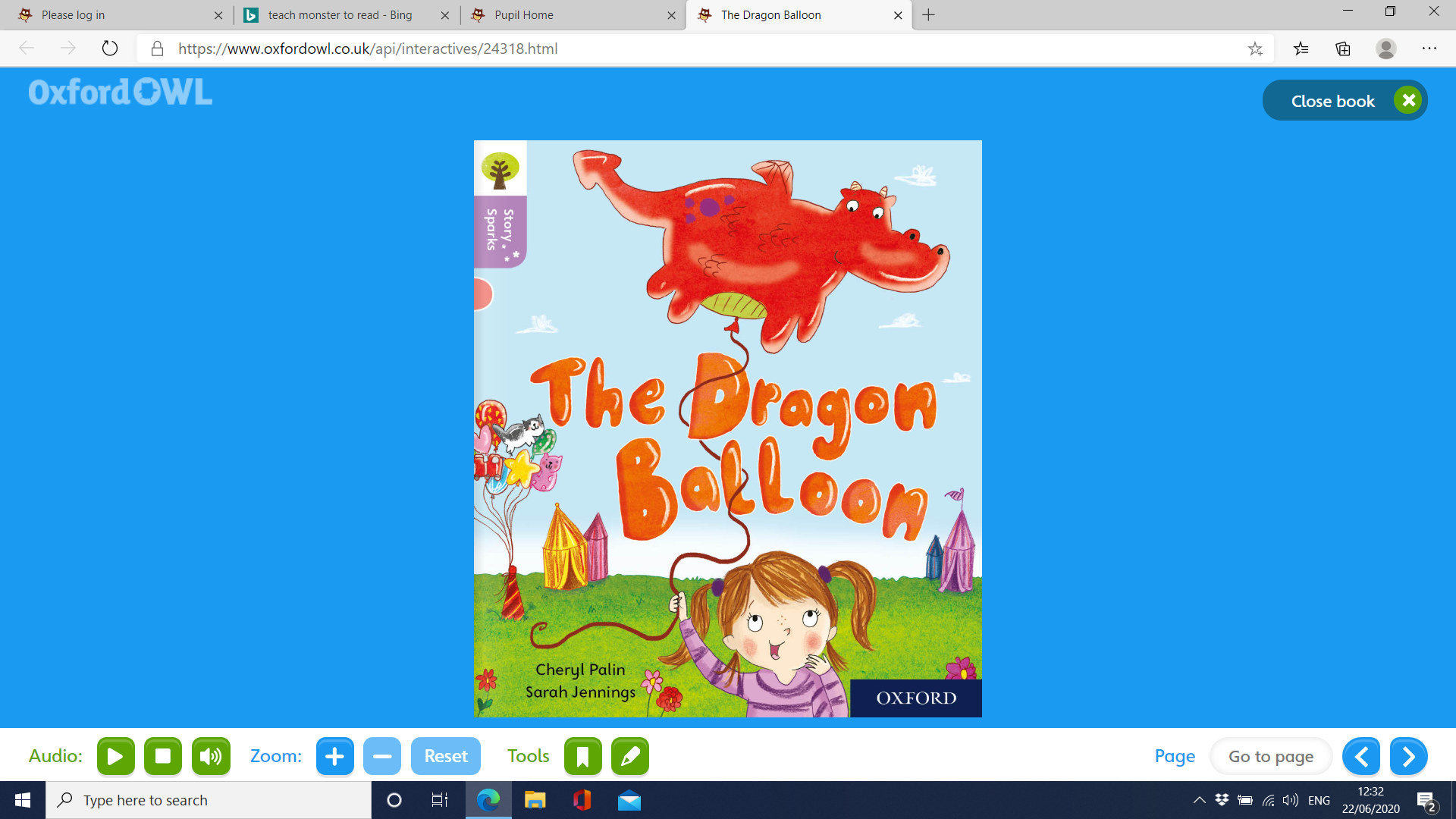 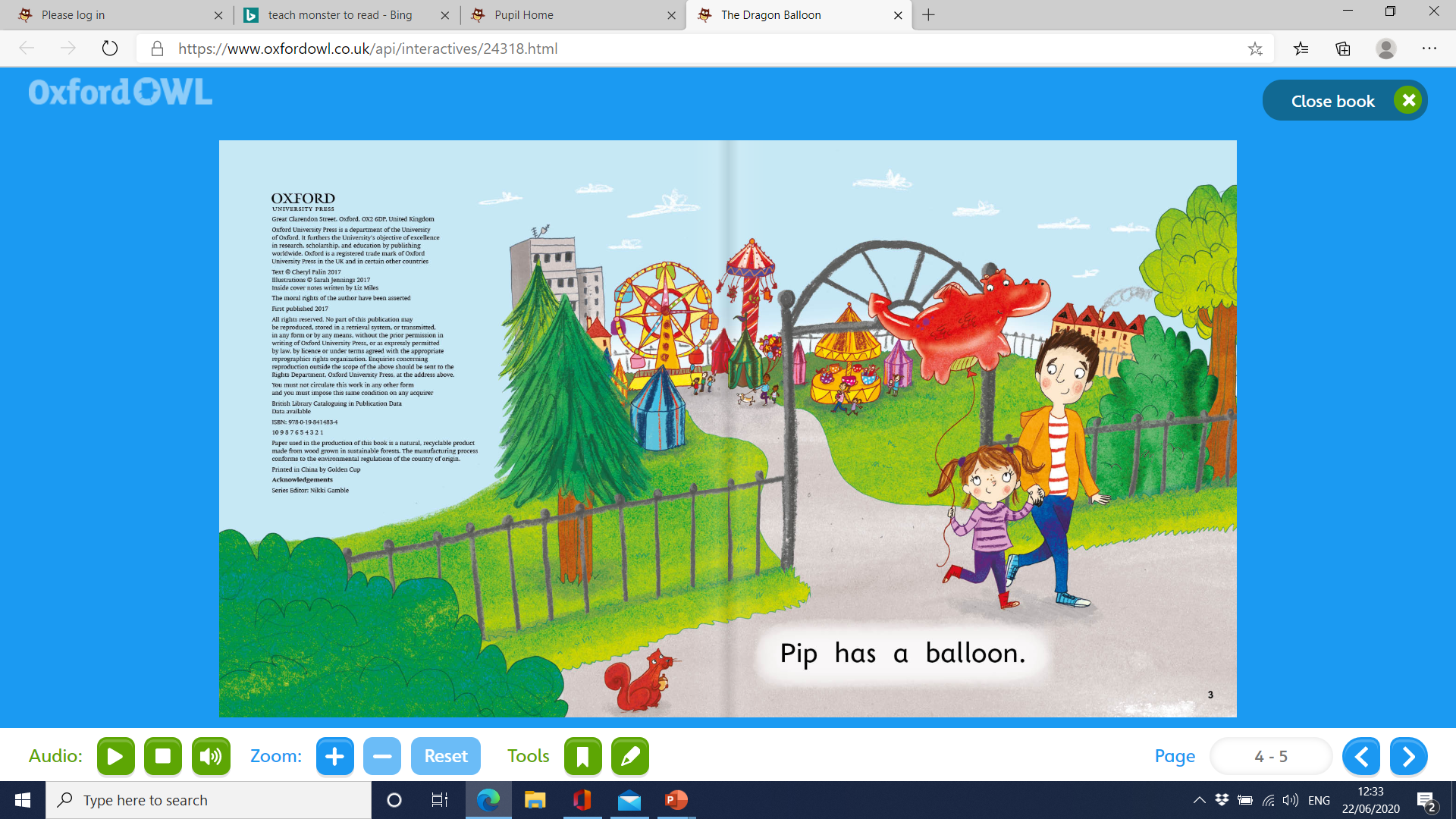 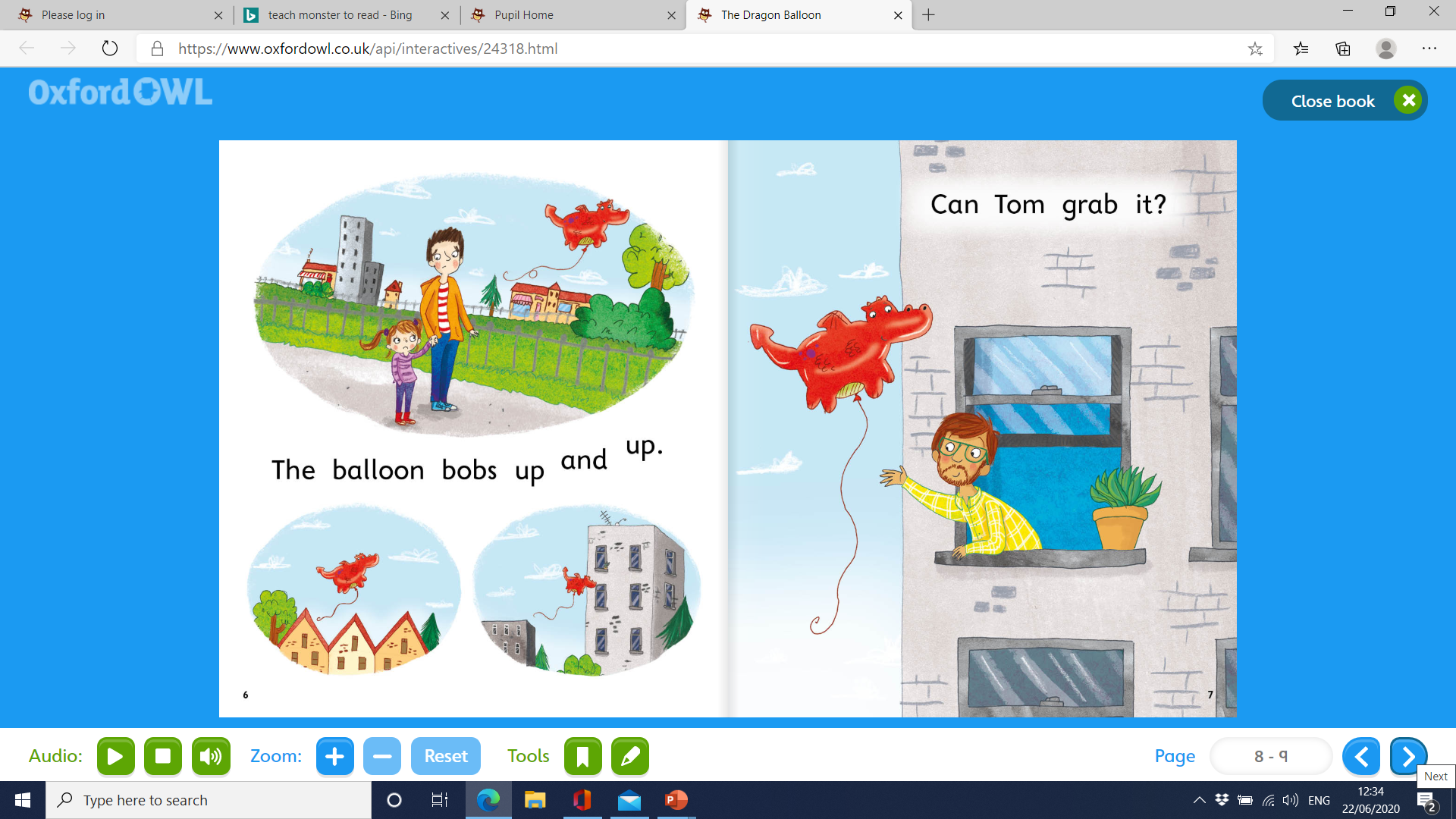 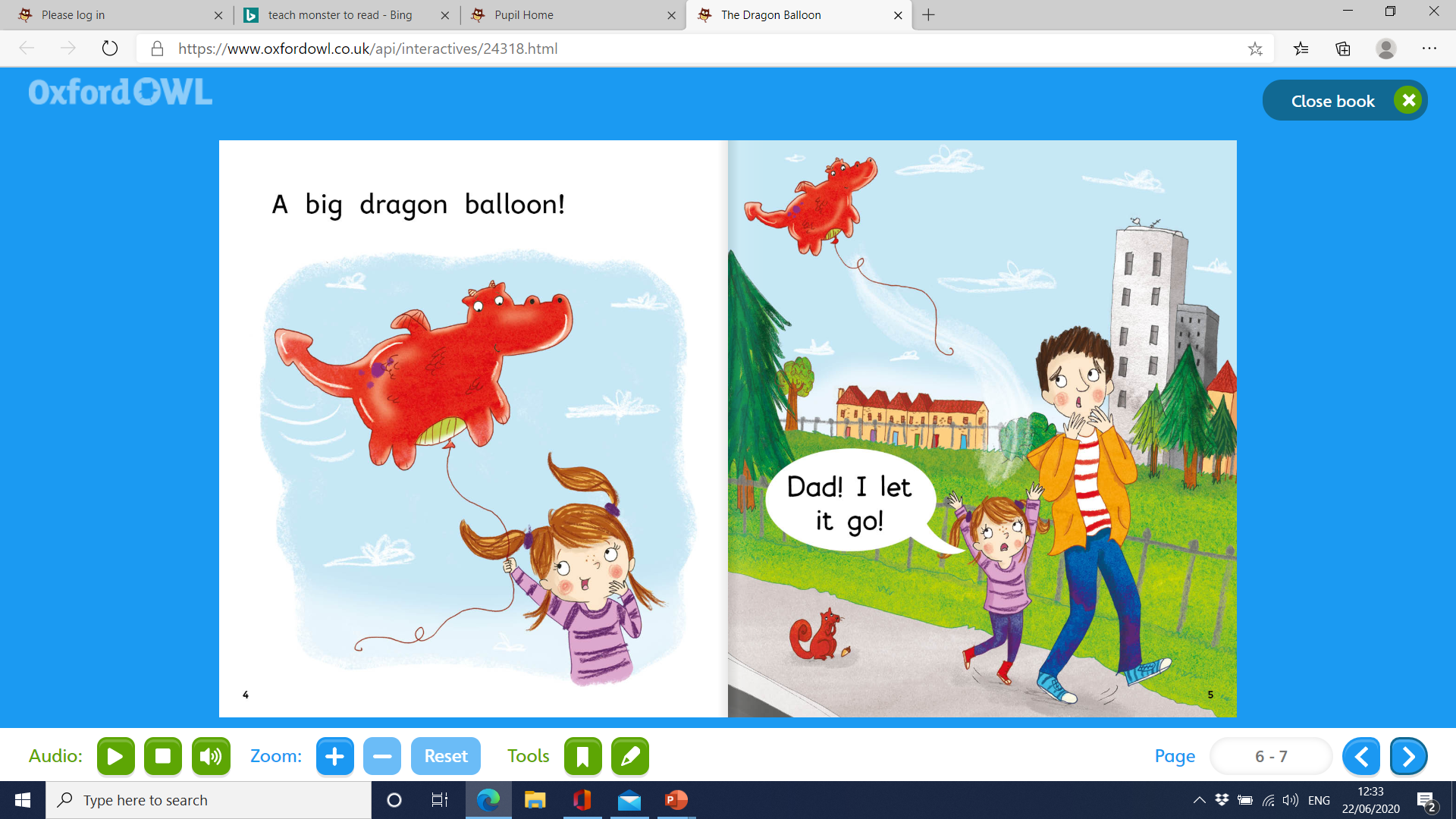 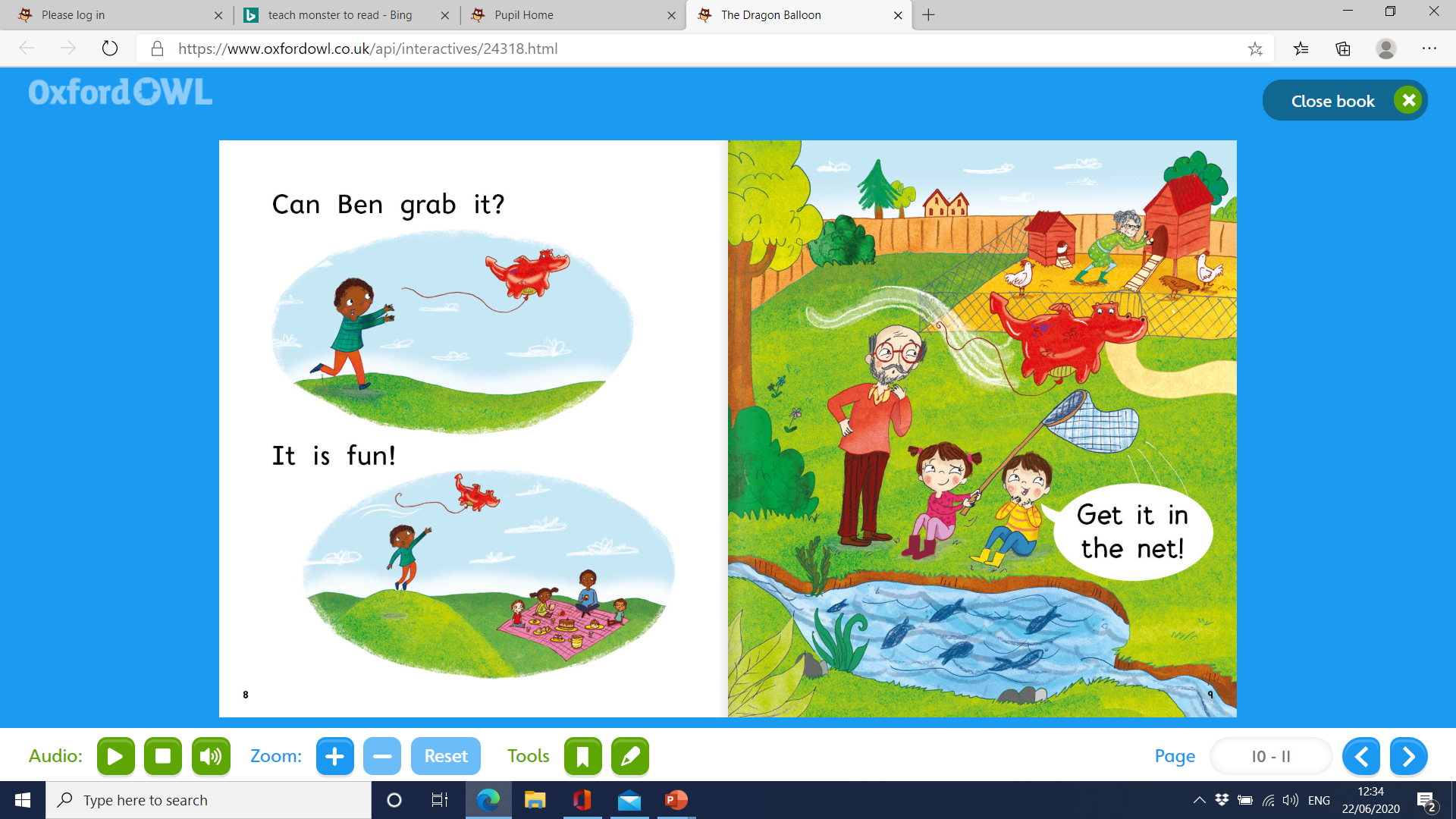 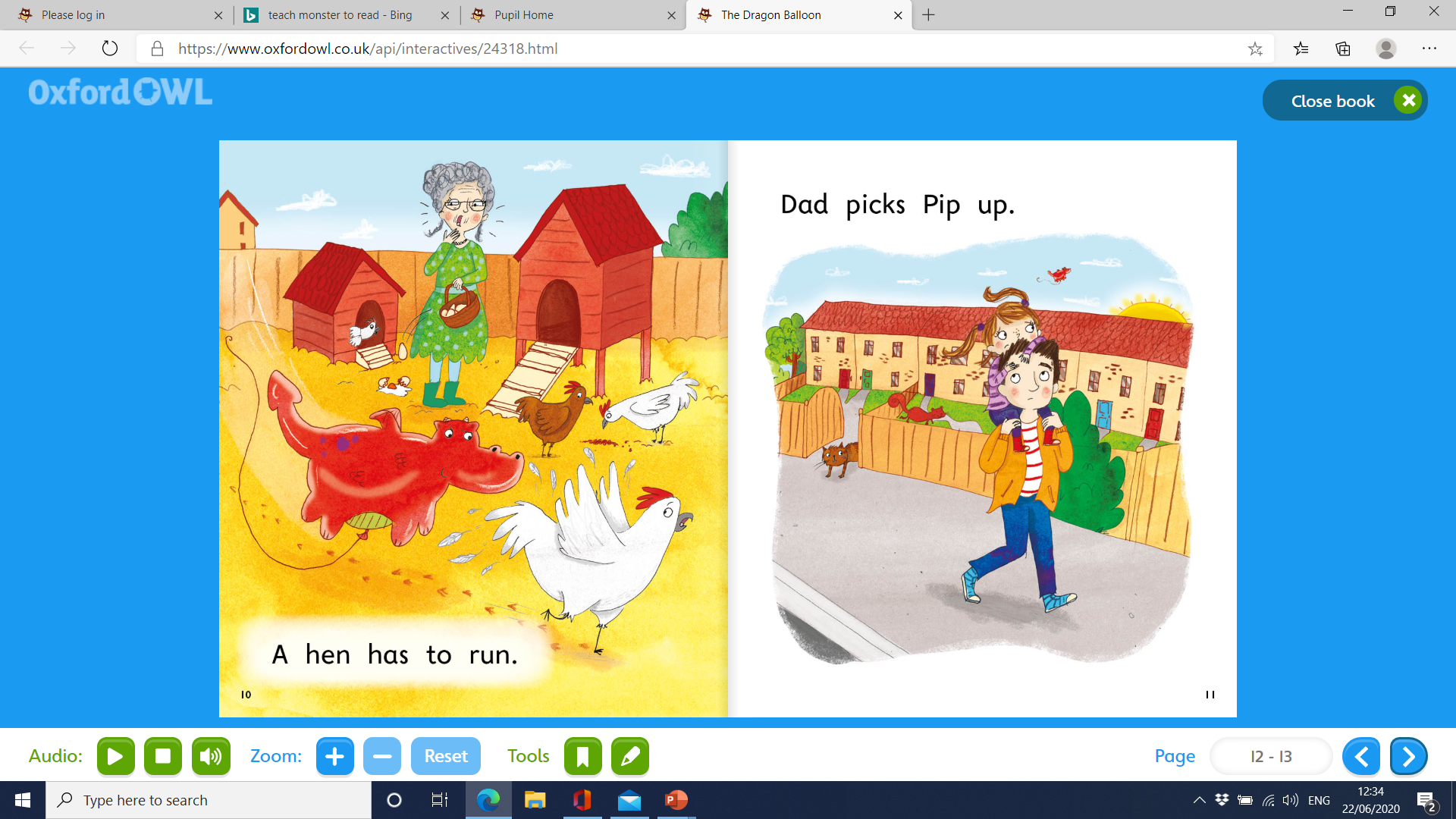 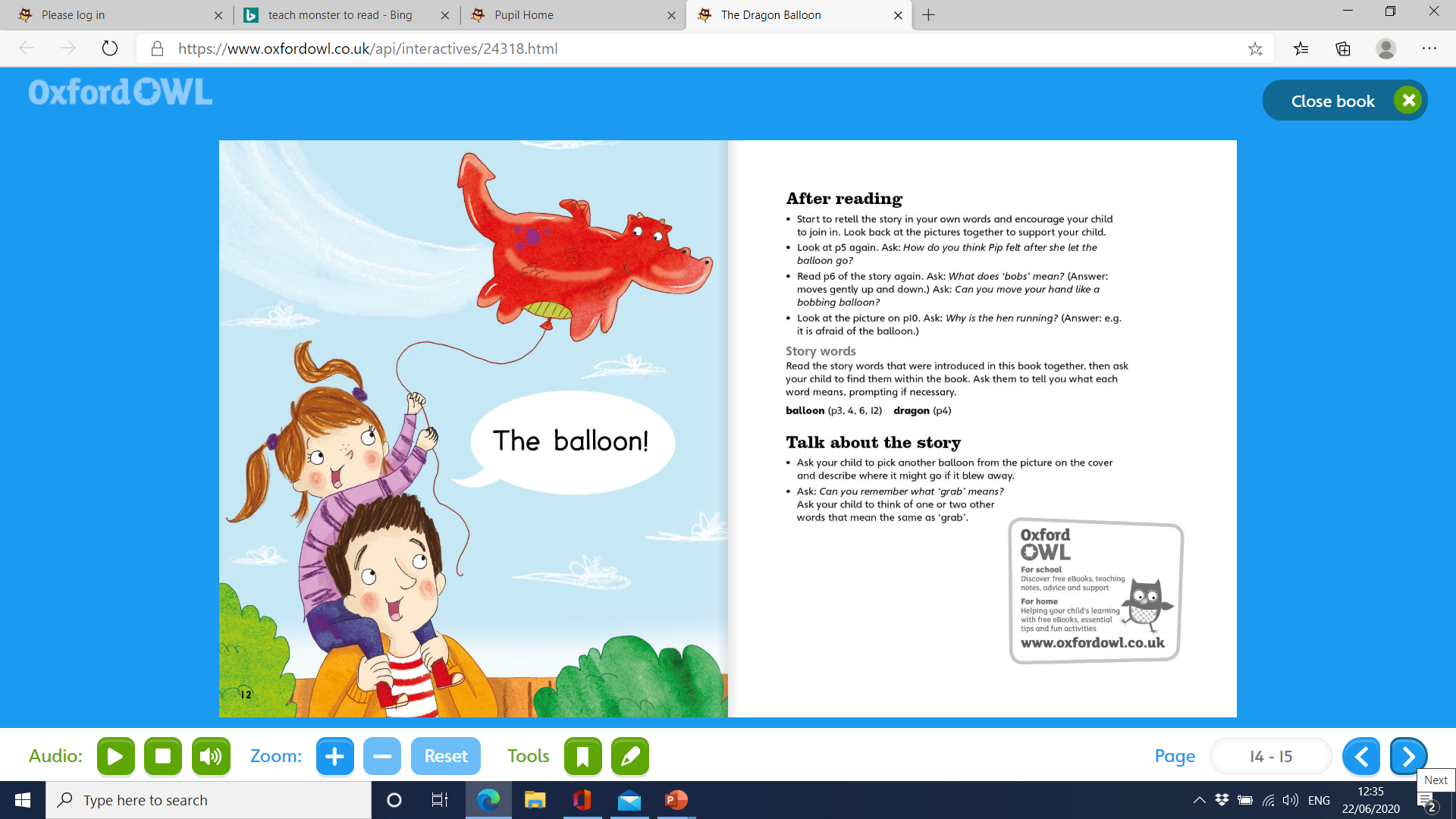 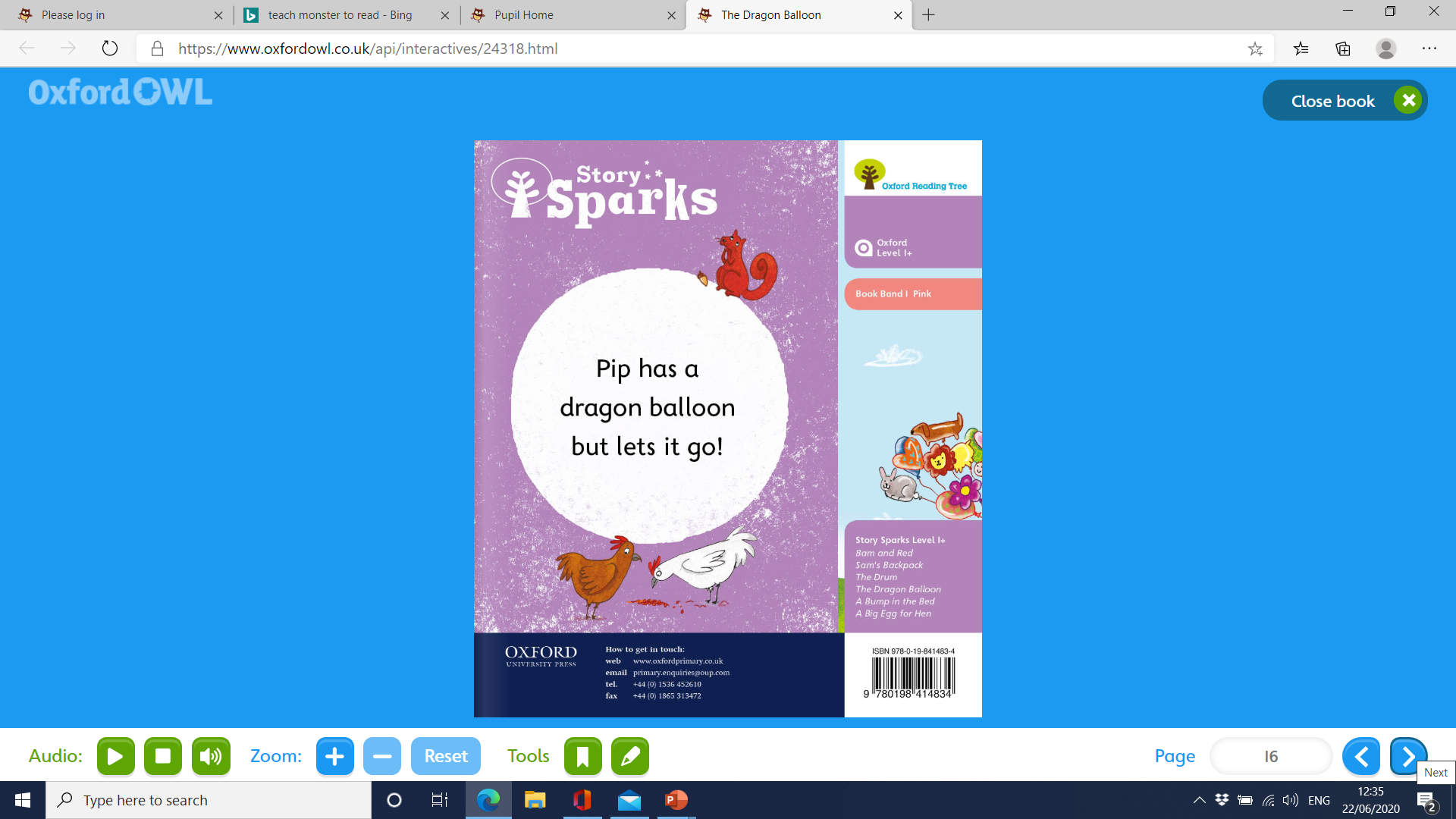